What is High Quality Dementia Care?
Susan Wehry MD, Chief, Division of Geriatrics
PI/Director, AgingME: Maine’s Geriatric Workforce Enhancement Program (GWEP)*
University of New England, College of Osteopathic Medicine

October 28, 2019
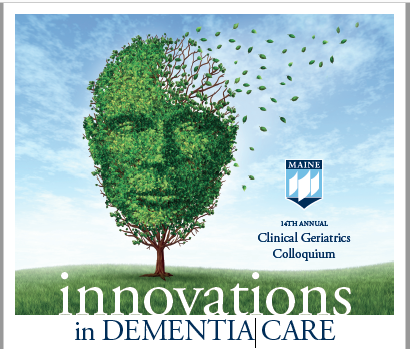 "This project is supported by the Health Resources and Services Administration (HRSA) of the U.S. Department of Health and Human Services (HHS) under grant number U1QHP33080-01-00, Geriatrics Workforce Enhancement Program, Year One-total award amount $749,999.00. This information or content and conclusions are those of the author and should not be construed as the official position or policy of, nor should any endorsements be inferred by, HRSA, HHS or the U.S. Government
It depends on whom you ask!
Brain Health Continuum
Pre-Symptomatic
Mild Cognitive Impairment
Dementia
Healthy Cognitive Functioning
Public Health Role:
Accelerate risk reduction
Advance early detection and diagnosis
Ensure safety and quality of care
[Speaker Notes: economic systems]
National Partnership to Improve Dementia Care, 2012
inappropriate antipsychotic use
  person-centered care practices 
Over 18 months, national prevalence reduced by 15.1% 
Maine reduced 26.1%, fifth most improved state in U.S.
‹#›
Maine Partnership to Improve Dementia Care
Strong Coalition 
Long Term Care Ombudsman Program
Maine Culture Change Coalition
Maine Health Care Association

Multipronged
	Music and Memory
Education
Direct Care Staff
Resident and Families
Mentoring
‹#›
Person-centered/
Person-directed

Fad or foundational?
centers on person, not disease
centers on strengths, not losses
shifts authority to individual
reduces reliance on professionals
builds natural supports
gives equal credence to psychosocial context
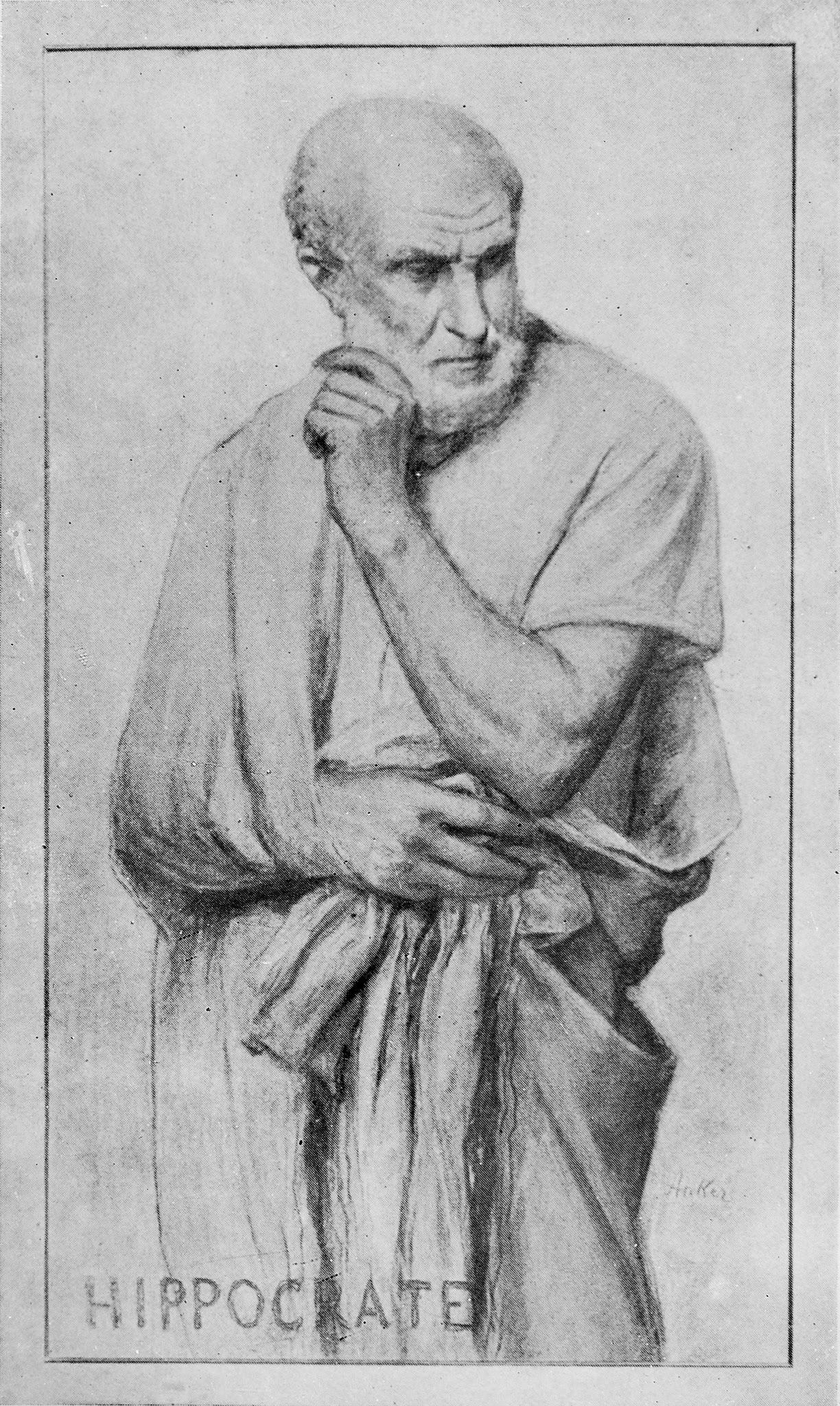 Study symptoms
Individualize treatment
Restore health 
Promote well-being
Proper exercise and diet
Treat indiscriminately
Without concern for money
1970s
Patient-centered care as a full-fledged medical model.…”to provide an antidote for high-tech specialty care that didn't respect patients' values and concerns.”
Maintain Personhood
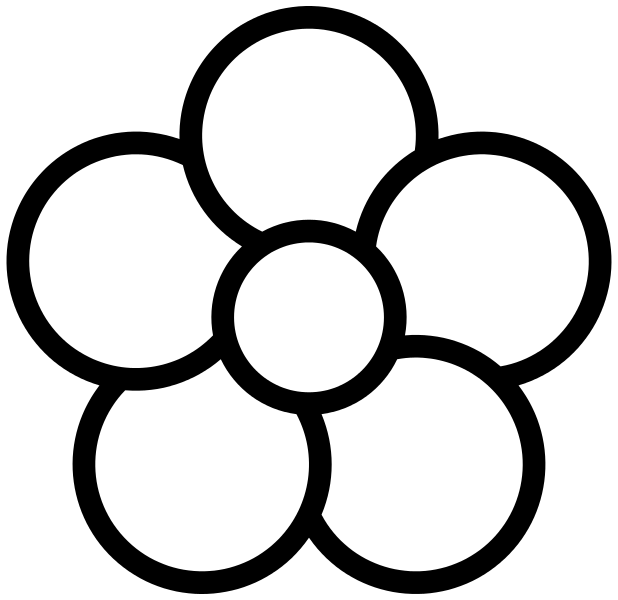 Respect
Joy
Comfort
Identity
Attachment
Love
Meaning
Inclusion
Dignity
Thomas Kitwood, 1996, Dementia Reconsidered
A person with DEMENTIA
A  PERSON with dementia
A PERSON
‹#›
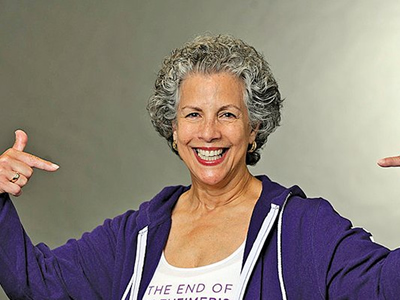 “We desperately need others to see our abilities and not simply focus on our inabilities.  Please enable us, don’t further disable us.”
~ Myriam Marquez, living with early onset Alzheimer’s dementia
‹#›
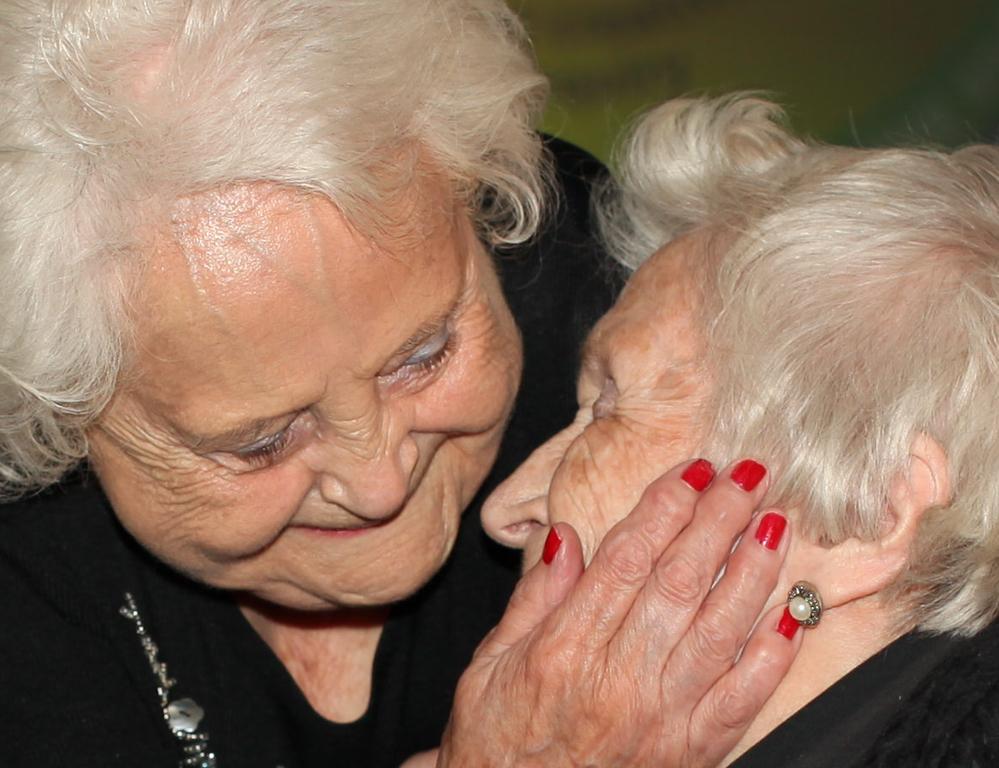 ‹#›
WHO a person isWhat a person CAN STILL DO
What a person can do
Early Stage
Carries on conversations
Can plan common tasks like dinner
Navigates familiar surroundings 
Recognizes familiar people and places
Middle Stage
Remembers things that happened long ago
Recognizes people from early in life
Reads and understands singular words
Mimics simple actions
Carries out over-learned processes like "Hello, how are you."
Makes simple decisions
Late Stage
Interprets and uses basic body language
Enjoys sounds, tastes, smells, sights and touch
What a person can’t do
Early Stage

May need help doing familiar tasks

May need assistance recalling familiar places or people

May need assistance with planning or organizing

May need help remembering words or names

May get frustrated easily
Middle Stage

May need hands-on care

May get lost easily

More repetition of questions or statements

Anger, suspicion

Changes in personality
Late Stage

Needs hands on personal care

Significant confusion

Loss of ability to communicate

May not recognize self or family

May lose ability to smile
Palliative care
Preserves values and identity of the individual, even in the advanced stages
PEACE model
Care partners/Care givers
REACH 2
Powerful Tools
Savvy Caregivers
Telehealth
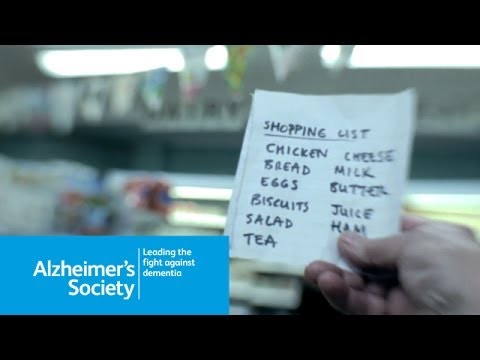 Q&A
What can you do…?
Person-first language
Say hello...
What can you do…?
Establish and employ shared goals
Empower and support carepartners
Educate public and workforce 
Develop dementia-friendly communities
Evaluate results and share success
Support coalitions
Resources
Alzheimer's Association
Dementia Action Alliance
The Gerontologist Care Practice Recommendations
Aroostook Area Agency on Aging
Eastern Area Agency on Aging
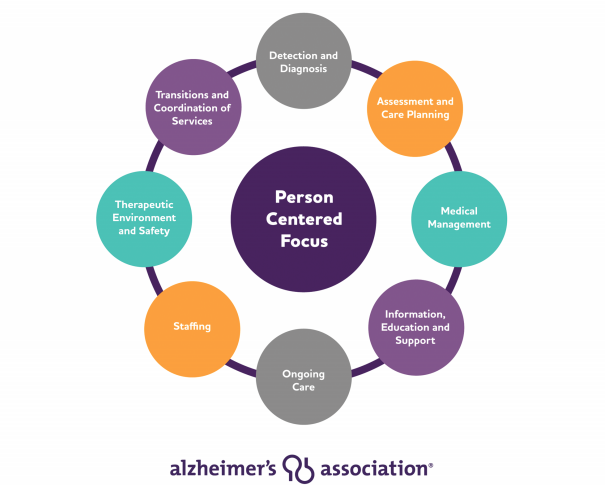 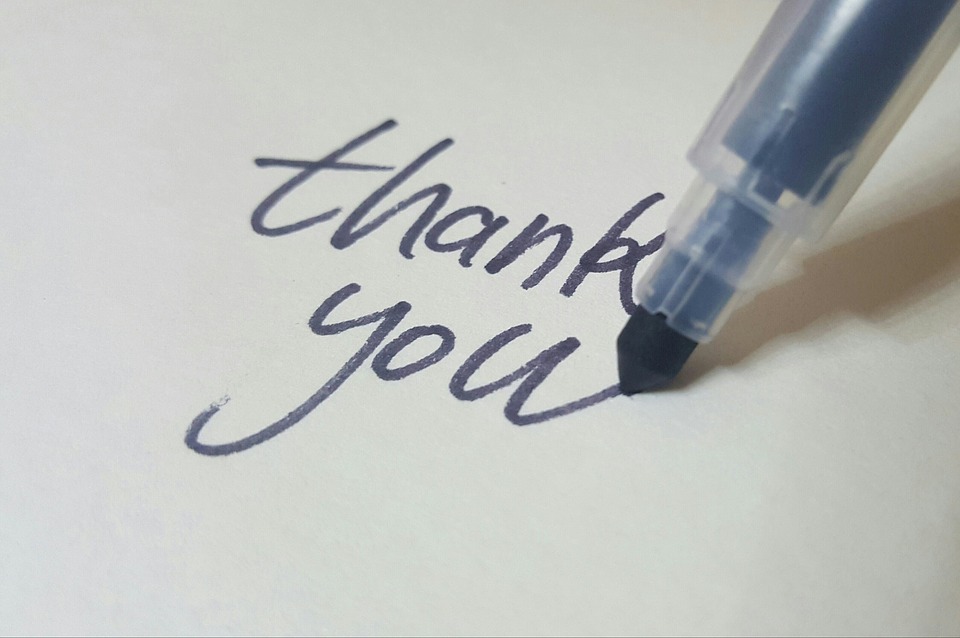 For being here
For your interest
For all you do
Please stay in touch
swehry@une.edu
@beingwithaging
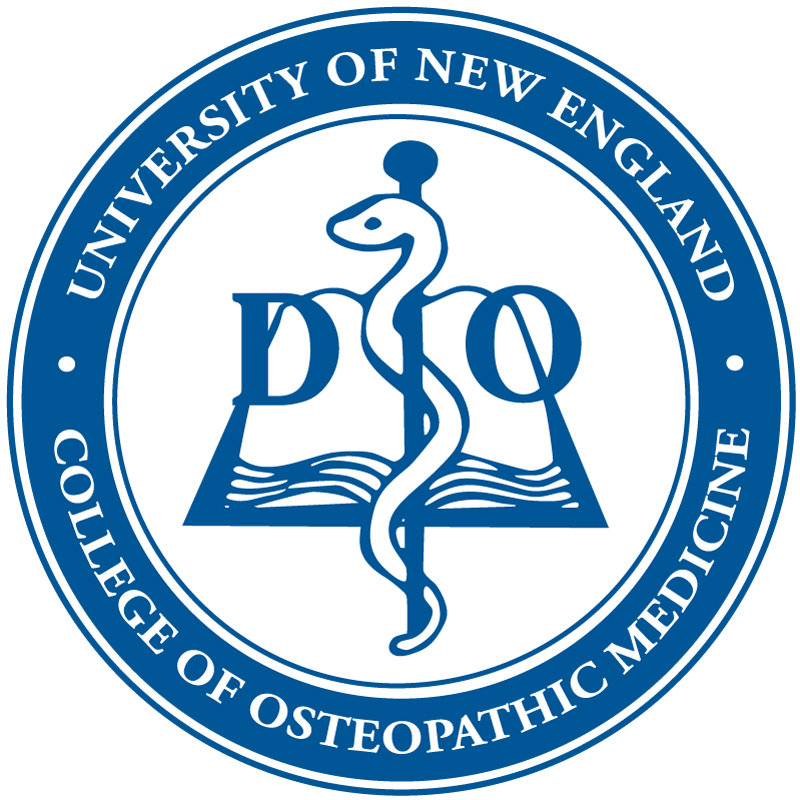 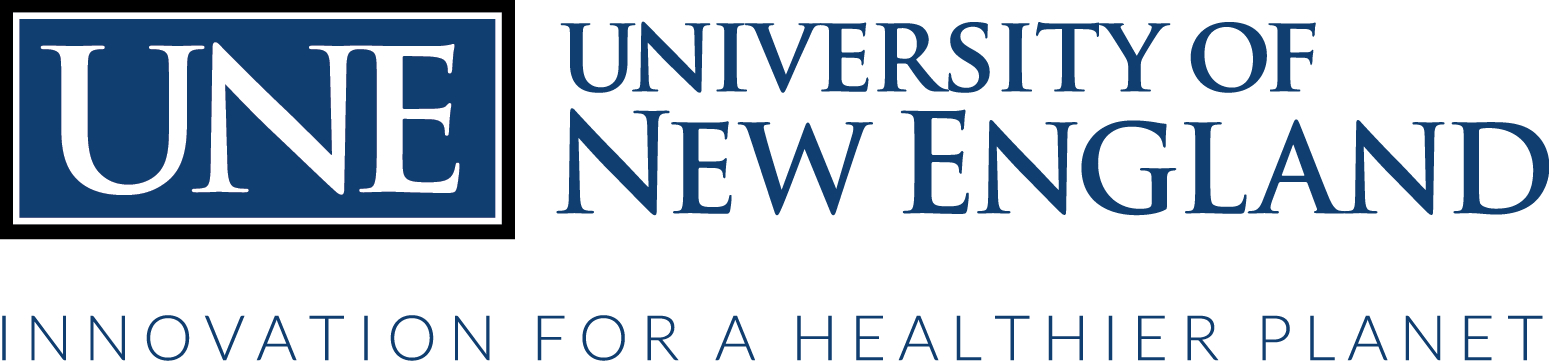